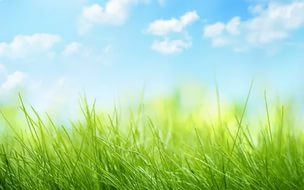 IX открытый региональный смотр-конкурс  
путешествий, туристких походов и экспедиций обучающихся и педагогов «ПО РОДНОЙ СТРАНЕ-2019»

НОМИНАЦИЯ
«МЫ Туристы из Шарьи!»
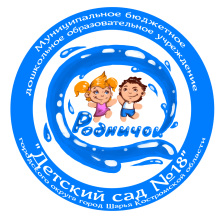 Муниципальное бюджетное дошкольное образовательное учрежден ие  
Детский сад №18 «Родничок» городского округа город Шарья Костромской области
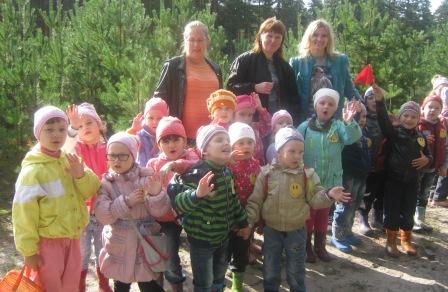 г. Шарья 2019 г.
Что такое туризм? 
Туризм – это прежде всего походы на природу.
А зачем люди ходят в походы?
Туристы ходят в походы , чтобы узнать что - то новое, полюбоваться природой, стать сильными, ловкими, закалёнными.
Туристическое снаряжение
Снаряжение туриста зависит от вида и времени года. 
Но есть снаряжение которое необходимо в любом походе.
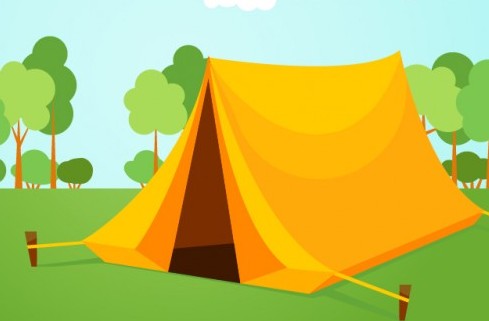 Палатка
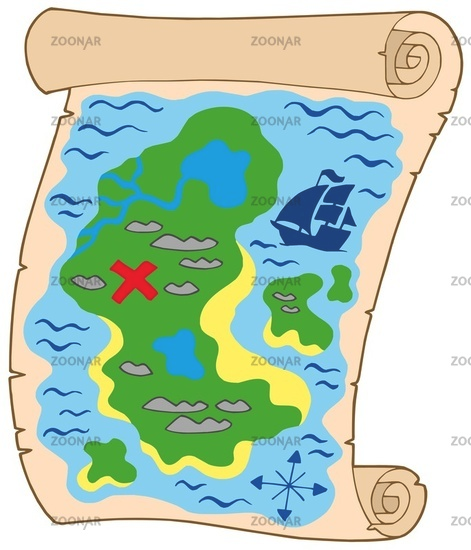 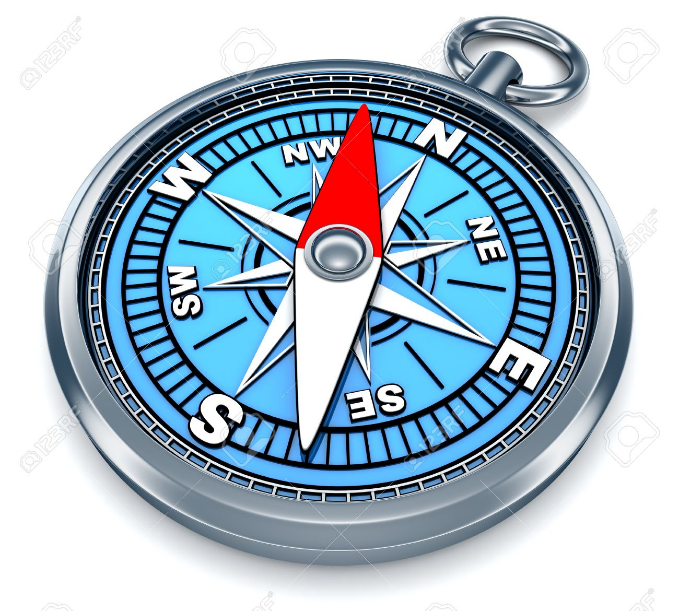 Рюкзак
Карта
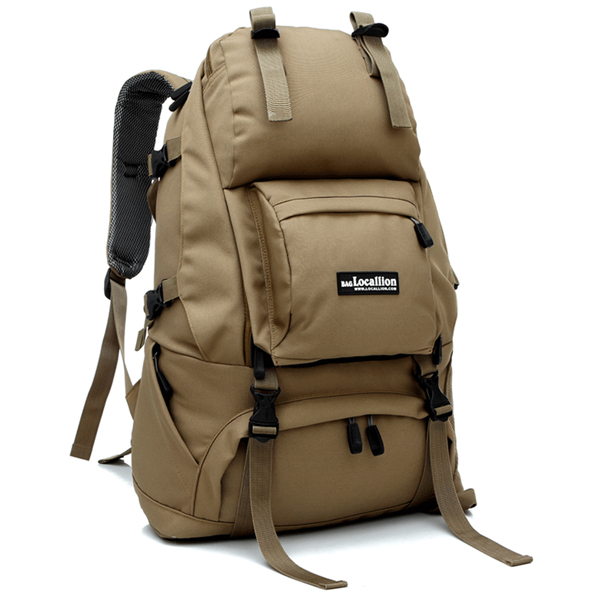 Компас
Правила поведения в походе, на природе
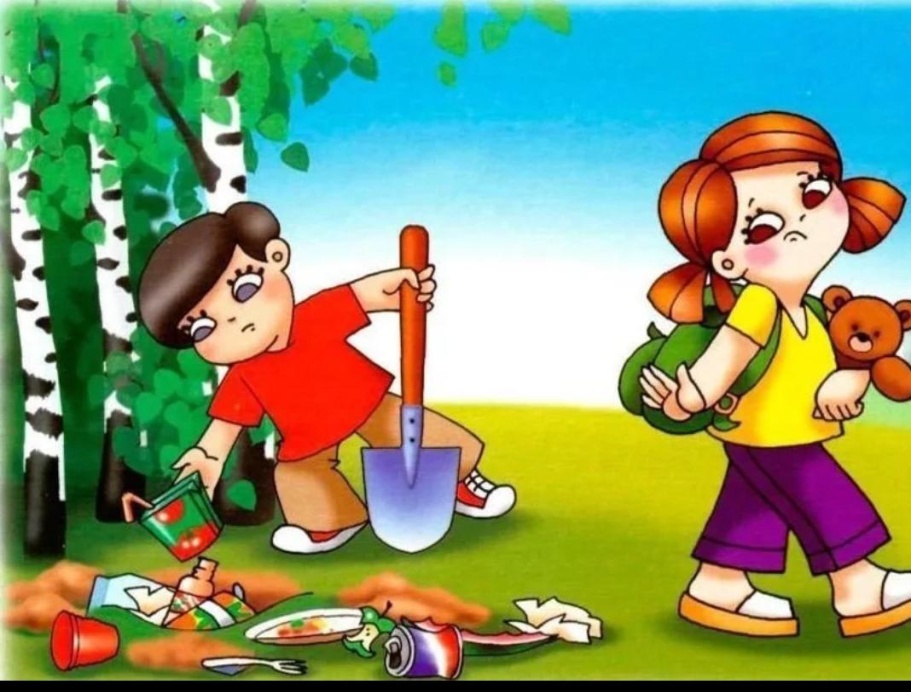 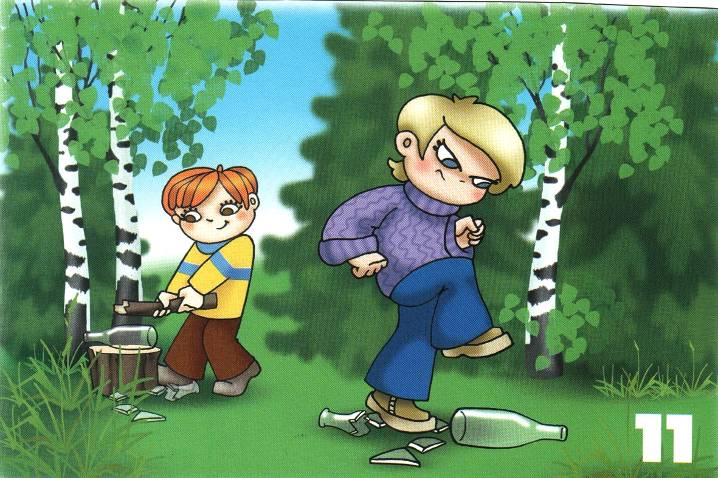 Не оставляйте мусор!
Не бейте стекло!
Мы отправились в поход, много нас открытий ждёт!
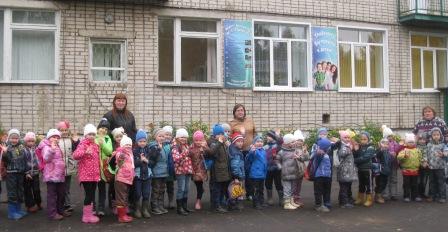 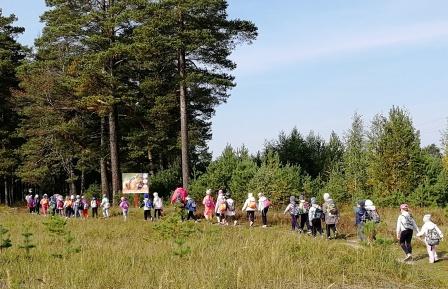 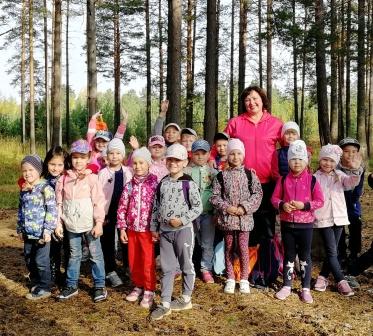 В походе  главное дело -  привал.
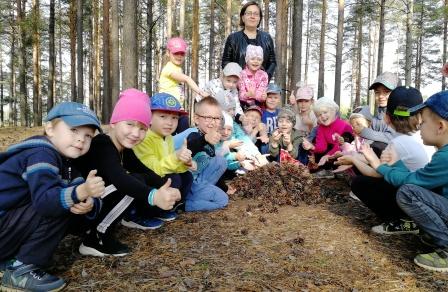 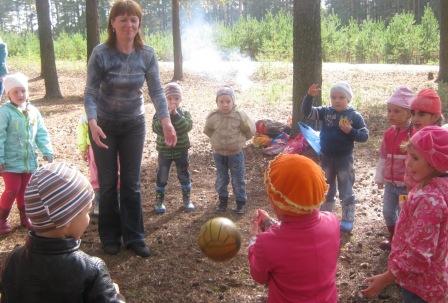 Играй, 
мяч не теряй!
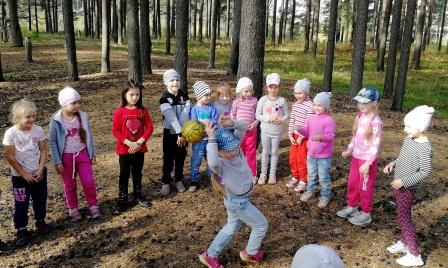 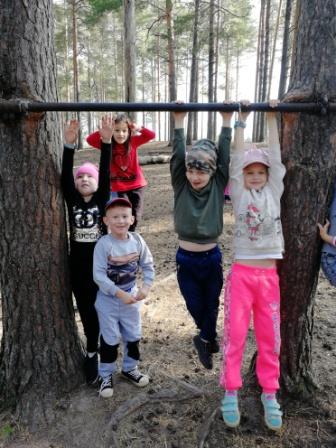 Мы ловкие и сильные!
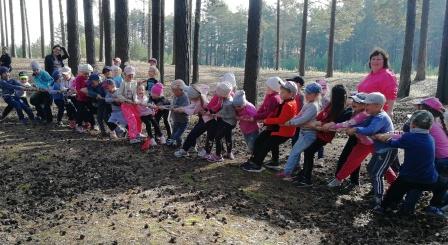 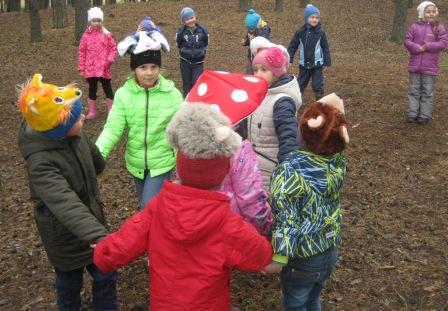 Ходить в походы весело, ходить в походы классно!
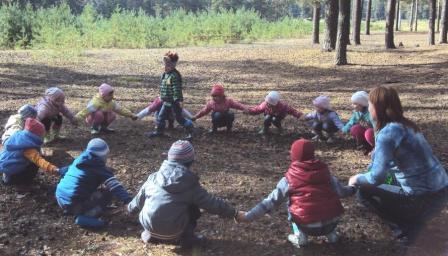 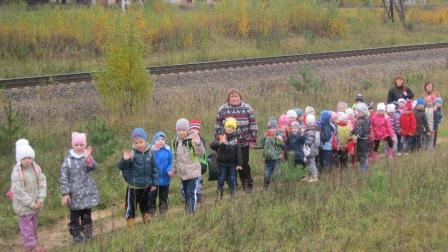 Мы не устали,
хоть путь и был далёк.
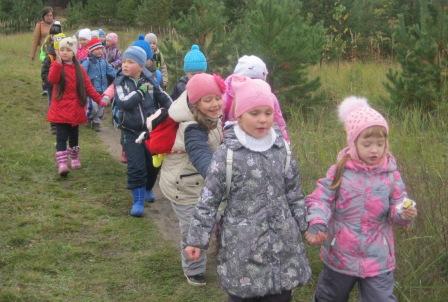 Игры на туристическую тематику
Игра- тренировка «Мы собираемся в поход»

Цель: Создание психологического настроя детей на новый вид деятельности. Уметь правильно выбрать вещи, необходимые туристу.
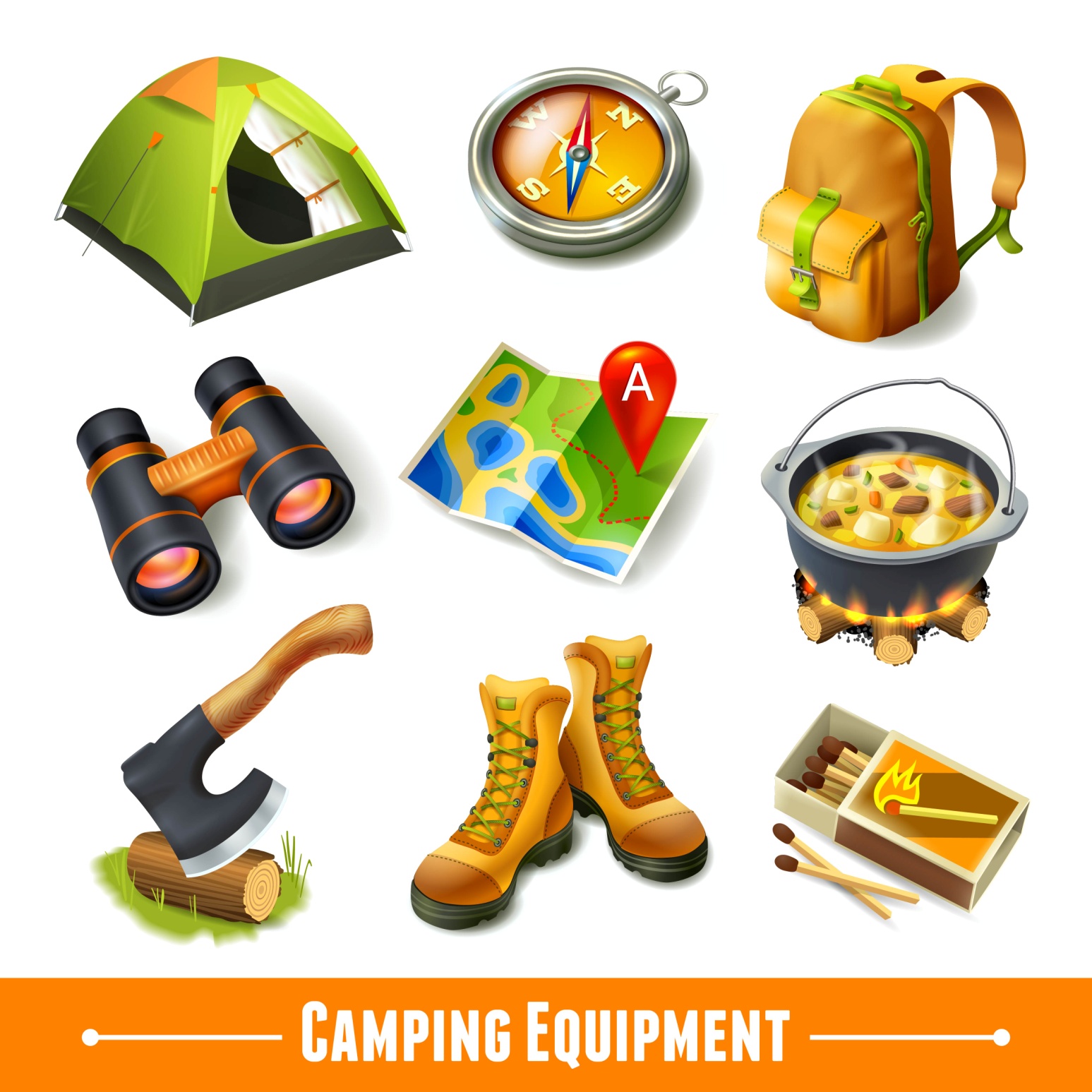 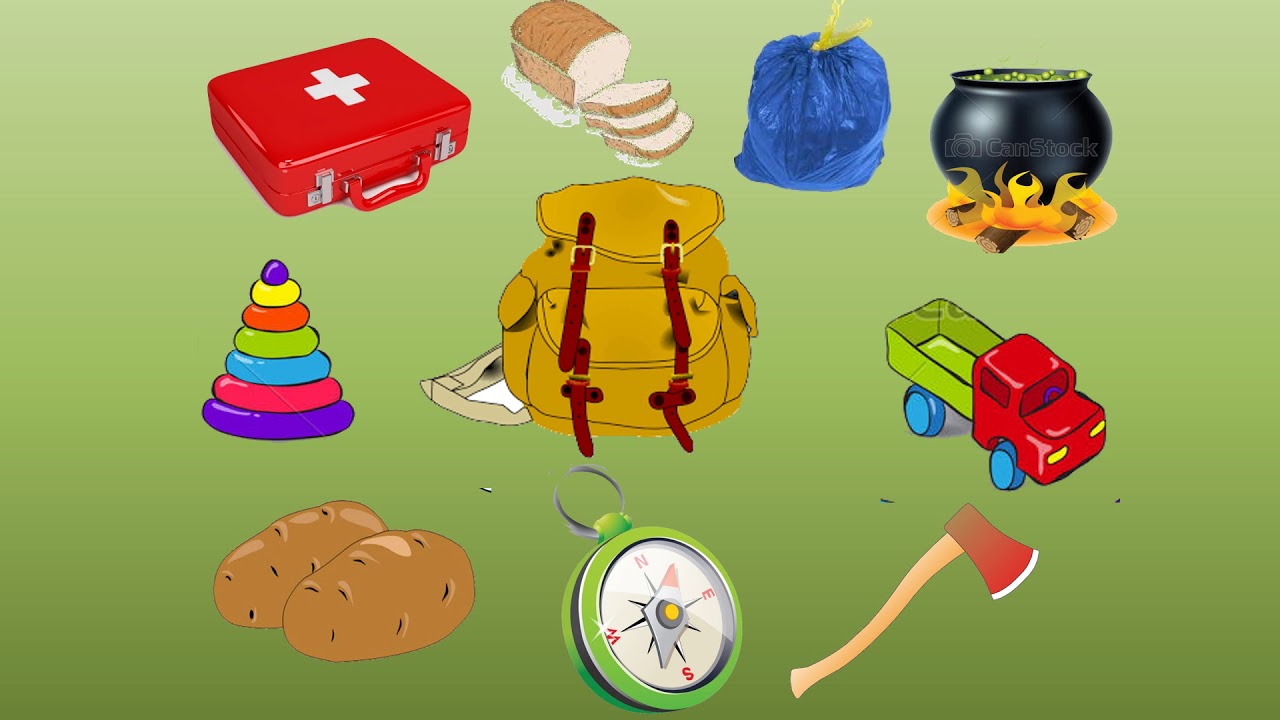 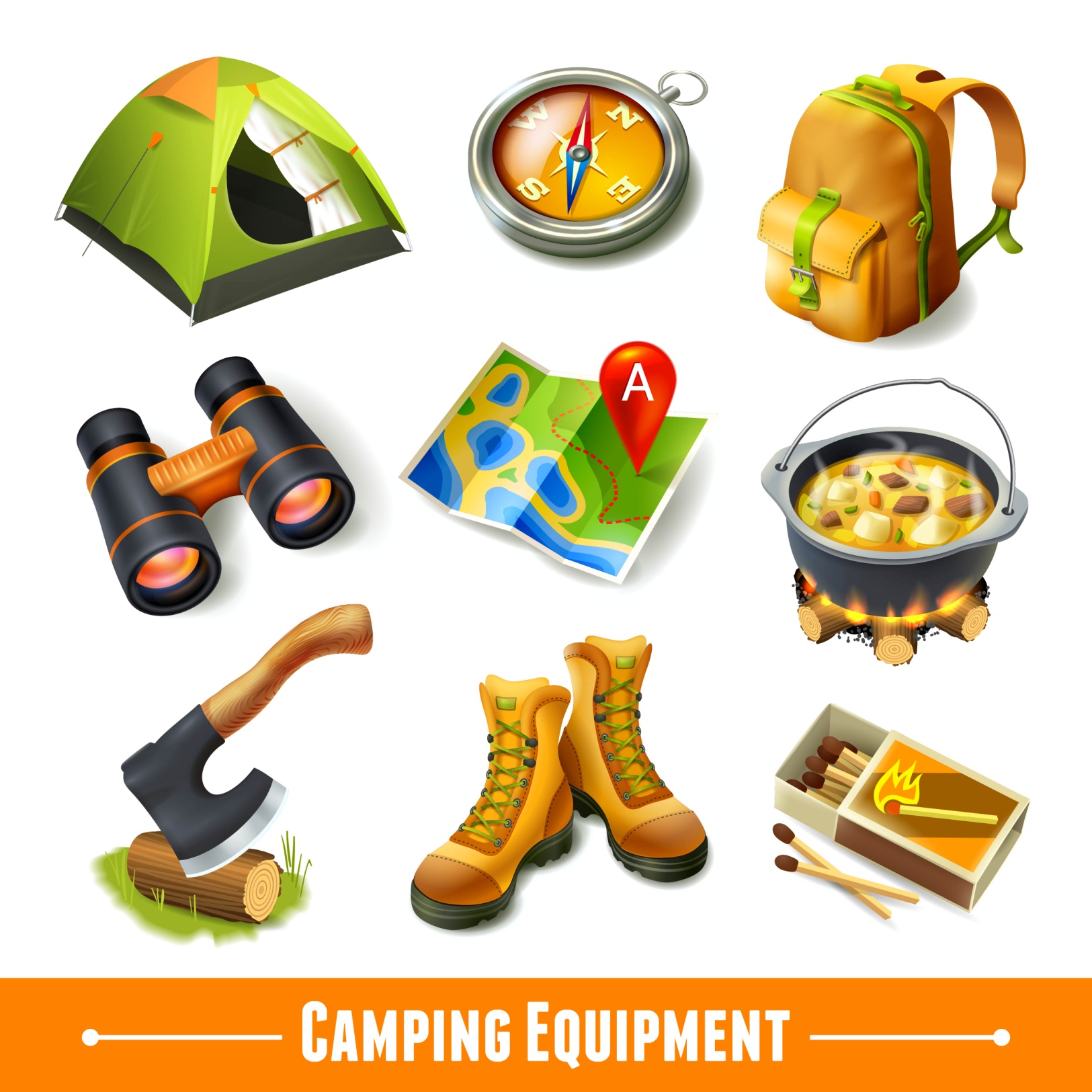 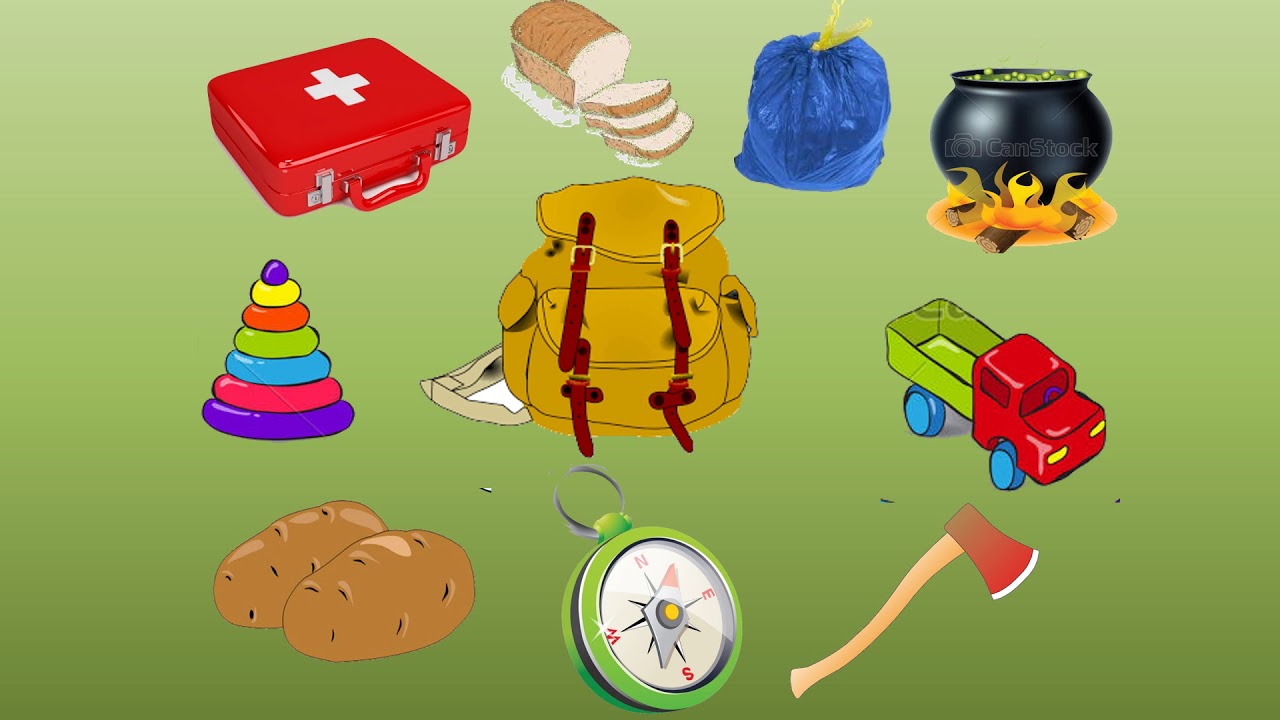 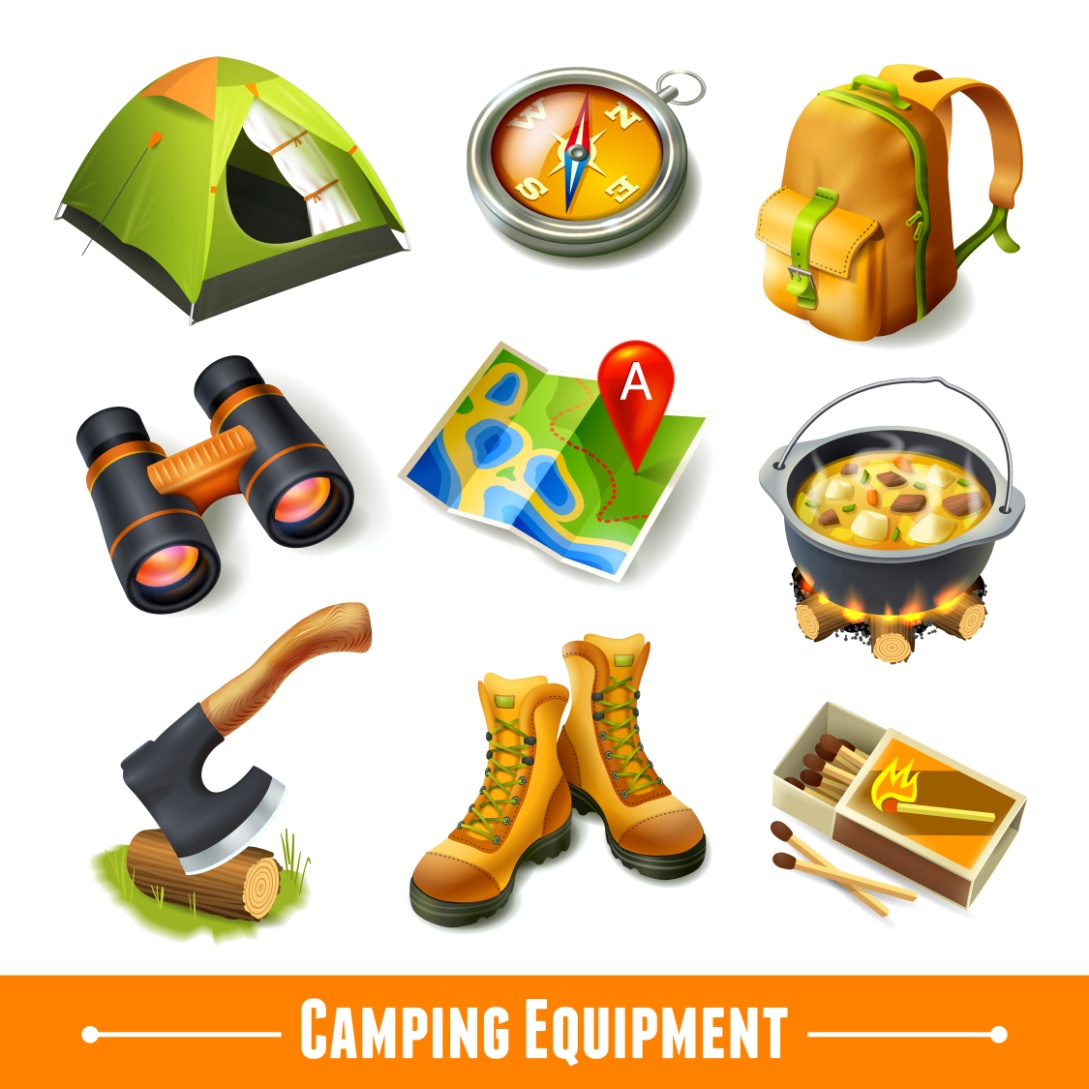 Игра «Что будет, если…?»
Цель: Закрепление знаний и правил поведения в природе (что надо делать, для того, чтобы беречь, сохранять и приумножать природу).
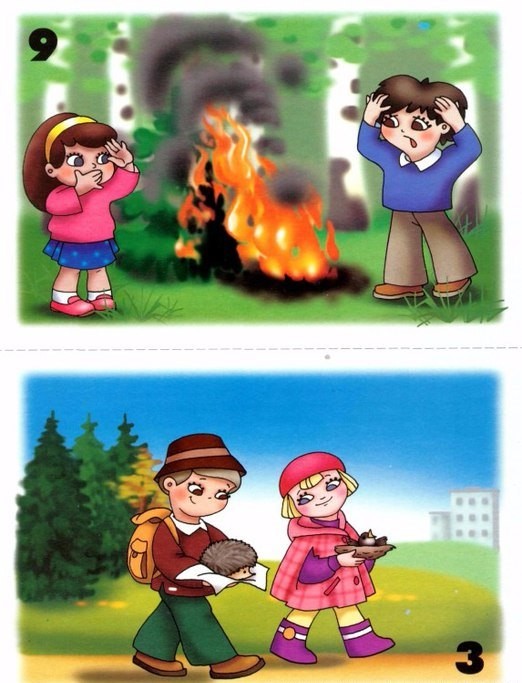 Источники информации:
Журнал  «Инструктор по физкультуре» №8 /2013 
Журнал «Инструктор по физкультуре» №3/ 2014
Журнал «Здоровье дошкольника» №3/ 2011
sbornik-igr-v-pohode-na-ekskursii…
Фотоматериалы из личного архива д/сада №18
СПАСИБО ЗА ВНИМАНИЕ!





Презентацию создали:
Мосунова Е.А. инструктор по физической культуре  
Смирнова А.В. инструктор по физической культуре